Transparent Accelerator Migration in Virtualized GPU Environments
Shucai Xiao1, Pavan Balaji2, James Dinan2, Qian Zhu3, Rajeev Thakur2, Susan Coghlan2, Heshan Lin4, Gaojin Wen5, Jue Hong5, Wu-chun Feng4

1AMD
2Argonne National Laboratory
3Accenture Technologies
4Virginia Tech
5Shenzhen Institute of Advanced Technologies
Trends in Graphics Processing Unit Performance
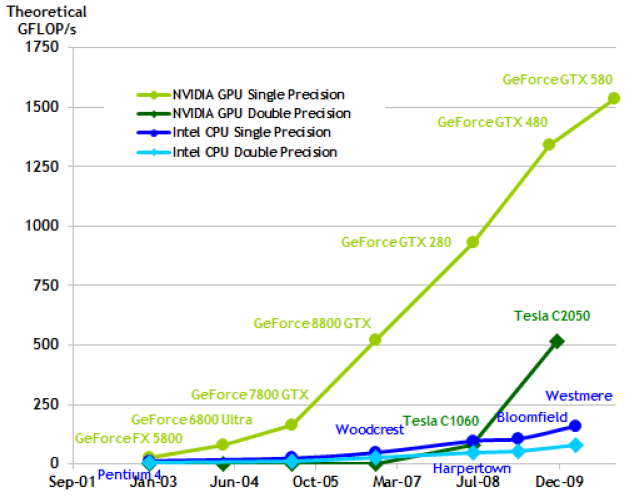 (Courtesy Bill Dally @ NVIDIA)
CCGrid 2012 (05/14/2012)
Graphics Processing Unit Usage in Applications
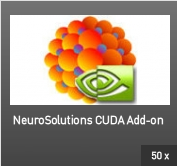 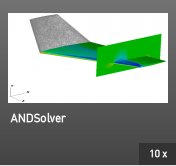 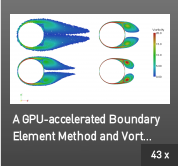 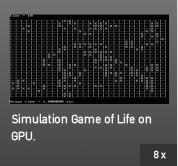 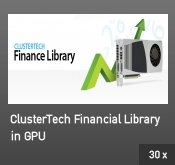 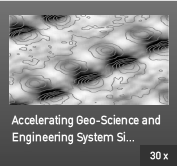 (From the NVIDIA website)
CCGrid 2012 (05/14/2012)
June 2011 Top5 Supercomputers (from the Top500 list)
(From the Top500 website)
CCGrid 2012 (05/14/2012)
GPUs in Heterogeneous Environments
GPU programming environments today assume local access to GPUs
Two commonly used programming models: CUDA and OpenCL
Both follow the same assumption of locality of GPUs
Many supercomputers are not homogenous with GPUs
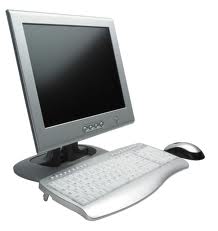 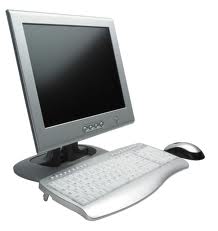 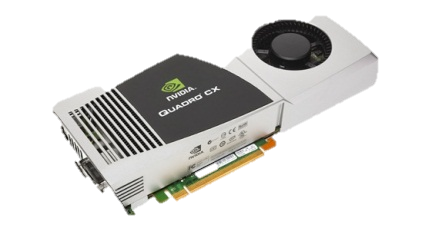 ???
CCGrid 2012 (05/14/2012)
GPUs as a Cloud Service
Today, there is no model to provide GPU as a Cloud Service
What if a lot of GPUs are available in a cloud?
Can I access them remotely?
Or do I need to buy GPUs and plug them into my local computer to access them?
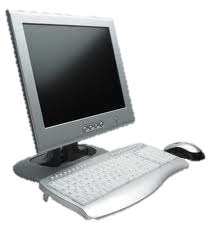 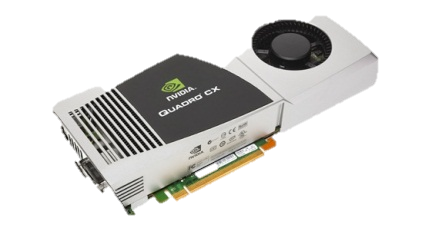 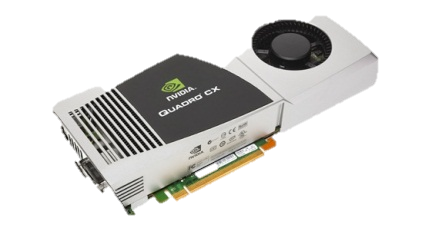 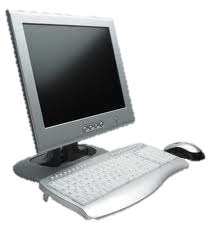 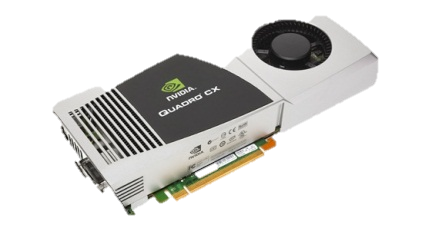 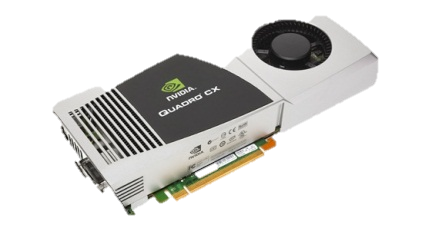 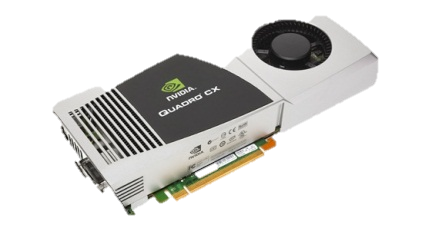 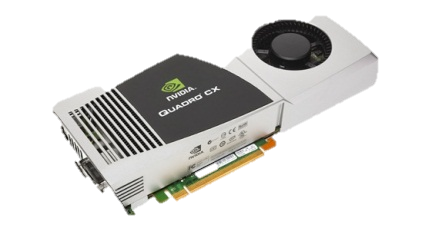 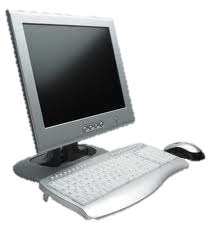 CCGrid 2012 (05/14/2012)
VOCL: A Virtual Implementation of OpenCL to access and manage remote GPU adapters
GPU Virtualization
Transparent utilization of remote GPUs
Remote GPUs look like local “virtual” GPUs
Applications can access them as if they are regular local GPUs
VOCL will automatically move data and computation
Efficient GPU resource management
Virtual GPUs can migrate from one physical GPU to another
If a system administrator wants to add or remove a node, he/she can do that while the applications are running (hot-swap capability)
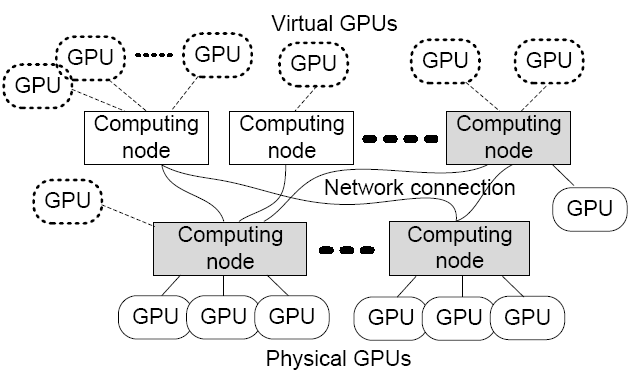 CCGrid 2012 (05/14/2012)
Virtual OpenCL (VOCL) Framework
Compute Node
VOCL Proxy
OpenCL API
Compute Node
Native OpenCL Library
Application
Compute Node
MPI
Application
OpenCL API
Physical GPU
VOCL Library
OpenCL API
Native OpenCL Library
MPI
Virtual GPU
Virtual GPU
Compute Node
Physical GPU
VOCL Proxy
OpenCL API
Traditional Model
Native OpenCL Library
Physical GPU
VOCL Model
CCGrid 2012 (05/14/2012)
VOCL Infrastructure
VOCL Library
Implementation of the OpenCL Functionality
API Compatibility: API functions in VOCL have the same interface as that in OpenCL
ABI Compatibility with System Native OpenCL: No recompilation needed; relinking needed is statically built (runtime relinking in the common case)
The VOCL library calls MPI functions to send input data to and receive output data from remote nodes
VOCL service proxy
Located on Remote GPU nodes
Application processes can dynamically connect to proxy processes to use the GPUs associated with that proxy
Receives input from and sends output to the application process
Calls native OpenCL functions for GPU computation
CCGrid 2012 (05/14/2012)
VOCL Performance
“Transparent Virtualization of Graphics Processing Units”, S. Xiao, P. Balaji, Q. Zhu, R. Thakur, S. Coghlan, H. Lin, G. Wen, J. Hong and W. Feng.  International Conference on Innovative Parallel Computing (InPar), 2012
CCGrid 2012 (05/14/2012)
Speedup with Multiple Virtual GPUs
CCGrid 2012 (05/14/2012)
Contribution of this paper
One of the advantages of virtual GPUs is that the physical GPU to which they are associated is transparent to the user
This mapping of virtual GPU to physical GPU can change dynamically
This paper: virtual GPU migration
Maintenance
Suppose a system administrator wants to take a machine down for maintenance, he/she should be able to migrate all virtual GPUs on that physical GPU to another physical GPU
Easy to add new nodes into the system; can be done while applications are running
Resource Management
Load Balancing: Depending on usage, virtual GPUs can be remapped to different physical GPUs so the load on any given physical GPU is low
Power Management: Scheduling multiple virtual GPUs to the same physical GPU can allow for power savings
CCGrid 2012 (05/14/2012)
Virtual GPU Migration with VOCL: Model
Compute Node
System administrator wants to take this node down for maintenance
VOCL Proxy
OpenCL API
Compute Node
Native OpenCL Library
Application
Suspend Communication
Message to migrate virtual GPU
OpenCL API
Physical GPU
VOCL Library
Virtual GPU
Compute Node
Remap virtual GPU to new physical GPU
Migrate physical GPU state to new physical GPU
VOCL Proxy
OpenCL API
Native OpenCL Library
Physical GPU
CCGrid 2012 (05/14/2012)
Using VOCL Migration for Resource Management
Compute Node
Compute Node
Application
Application
OpenCL API
OpenCL API
VOCL Library
VOCL Library
Virtual GPU
Virtual GPU
Virtual GPU
Virtual GPU
Virtual GPU
Virtual GPU
Virtual GPU
Compute Node
Compute Node
Compute Node
VOCL Proxy
VOCL Proxy
VOCL Proxy
OpenCL API
OpenCL API
OpenCL API
Native OpenCL Library
Native OpenCL Library
Native OpenCL Library
Physical GPU
Physical GPU
Physical GPU
CCGrid 2012 (05/14/2012)
Virtual GPU Migration Details: Queuing Command Issues
When a non-blocking operation is issued to the GPU, it is queued within the GPU runtime system and executed at a later time
Problem:
What happens to the non-blocking operations issued to the GPU, when a migration is triggered?
OpenCL provides no way to cancel these operations
Waiting for them to finish is an option, but can increase the migration overhead significantly (each kernel can take an arbitrarily long time)
Our solution: Maintian an internal queue of unposted operations
Restrict the number of non-blocking operations handed over to the GPU
Improve the responsiveness of virtual GPU migration
Can cause additional overhead, but can be controlled by queue depth
CCGrid 2012 (05/14/2012)
Virtual GPU Migration Details: Atomic Transactions
Atomic Transactions
Since a virtual GPU can migrate from one physical GPU to another, all transactions on the virtual GPU have to be atomic
E.g., we cannot transfer any data or kernel to a physical GPU while it is in the process of migrating
We emulate mutex behavior with MPI RMA operations
The VOCL library internally obtains a mutex lock before issuing any GPU operations
When migration is required, the proxy obtains this mutex lock thus blocking the VOCL library from issuing any additional calls
Once the migration is done, it updates all the appropriate data structures at the VOCL library with the remapped physical GPU information and releases the lock
CCGrid 2012 (05/14/2012)
Virtual GPU Migration Details: Target GPU Selection
Identifying which physical GPU to migrate to
VOCL records all transactions to the GPU and keeps track of the number of kernels that have been issued to the GPU and have not been completed
Whichever GPU has the least number of pending kernels is chosen as the target GPU
Not ideal, but can give some indication of load
CCGrid 2012 (05/14/2012)
Presentation Layout
Introduction and Motivation
VOCL: Goals, Design and Optimizations
VOCL: Virtual GPU Migration (Ongoing Work)
Performance Results and Analysis
Concluding Remarks
Other Research Areas
CCGrid 2012 (05/14/2012)
Impact of Internal Queue on Application Performance
CCGrid 2012 (05/14/2012)
Impact of Internal Queue on Migration Overhead
CCGrid 2012 (05/14/2012)
Migration Overhead with Regard to Problem Size
Matrix multiplication
N-body
Matrix transpose
Smith-Waterman
CCGrid 2012 (05/14/2012)
Impact of Load Rebalancing through Migration
N-body
Matrix multiplication
Smith-Waterman
Matrix transpose
CCGrid 2012 (05/14/2012)
[Speaker Notes: Nearly 2 times speedup is achieved for all four applications.]
Presentation Layout
Introduction and Motivation
VOCL: Goals, Design and Optimizations
VOCL: Virtual GPU Migration (Ongoing Work)
Performance Results and Analysis
Concluding Remarks
Other Research Areas
CCGrid 2012 (05/14/2012)
Concluding Remarks
Current GPU programming environments do not allow us to use GPUs in heterogeneous environments
If all nodes on the system do not have GPUs
Or if GPUs are available on a cloud and customers want to use them
The VOCL framework bridges this gap to allow users to use remote GPUs transparently as if they were local virtual GPUs
Several optimizations to achieve the best performance
Almost no overhead for compute-intensive applications
Some future directions:
Fault tolerance: auto-redundancy, fault-triggered migration
Co-scheduling and resource management: how can we use virtual environments to co-schedule cooperating applications?
Elastic resources: Allowing applications to take advantage of increasing/decreasing number of GPUs
CCGrid 2012 (05/14/2012)
Personnel Acknowledgments
Current Students
Palden Lama (Ph.D.)
Yan Li (Ph.D.)
Ziaul Olive Haque (Ph.D.)
Xin Zhao (Ph.D.)
Past Students
Li Rao (M.S.)
Lukasz Wesolowski (Ph.D.)
Feng Ji (Ph.D.)
John Jenkins (Ph.D.)
Ashwin Aji (Ph.D.)
Shucai Xiao (Ph.D.)
Piotr Fidkowski (Ph.D.)
Sreeram Potluri (Ph.D.)
James S. Dinan (Ph.D.)
Gopalakrishnan Santhanaraman (Ph.D.)
Ping Lai (Ph.D.)
Rajesh Sudarsan (Ph.D.)
Thomas Scogland (Ph.D.)
Ganesh Narayanaswamy (M.S.)
Current Staff Members and Postdocs
James S. Dinan (Postdoc)
Jiayuan Meng (Postdoc)
Darius T. Buntinas (Assistant Computer Scientist)
David J. Goodell (Software Developer)
Jeff Hammond (Assistant Computational Scientist)
Past Staff Members and Postdocs
Qian Zhu (Postdoc)
External Collaborators
Wu-chun Feng, Virginia Tech
Heshan Lin, Virginia Tech
Laxmikant Kale, UIUC
William Gropp, UIUC
Xiaosong Ma, NCSU
Nagiza Somatova, NSCU
Howard Pritchard, Cray
Jue Hong, SIAT, CAS, Shenzhen
Gaojin Wen, SIAT, CAS, Shenzhen
Satoshi Matsuoka, TiTech, Japan
…. (many others)
CCGrid 2012 (05/14/2012)
Thank You!
Email: balaji@mcs.anl.gov
Webpage: http://www.mcs.anl.gov/~balaji
Data Movement Overhead
CCGrid 2012 (05/14/2012)
Real World Application Kernels
Computation and memory access complexities of four applications





In SEGMM/DGEMM and Matrix Transpose, n is the number of rows and columns in the matrix
In N-body, n is the number of bodies
In Smith-Waterman, n is the number of letters in the input sequences
CCGrid 2012 (05/14/2012)
Percentage of Kernel Execution Time
CCGrid 2012 (05/14/2012)